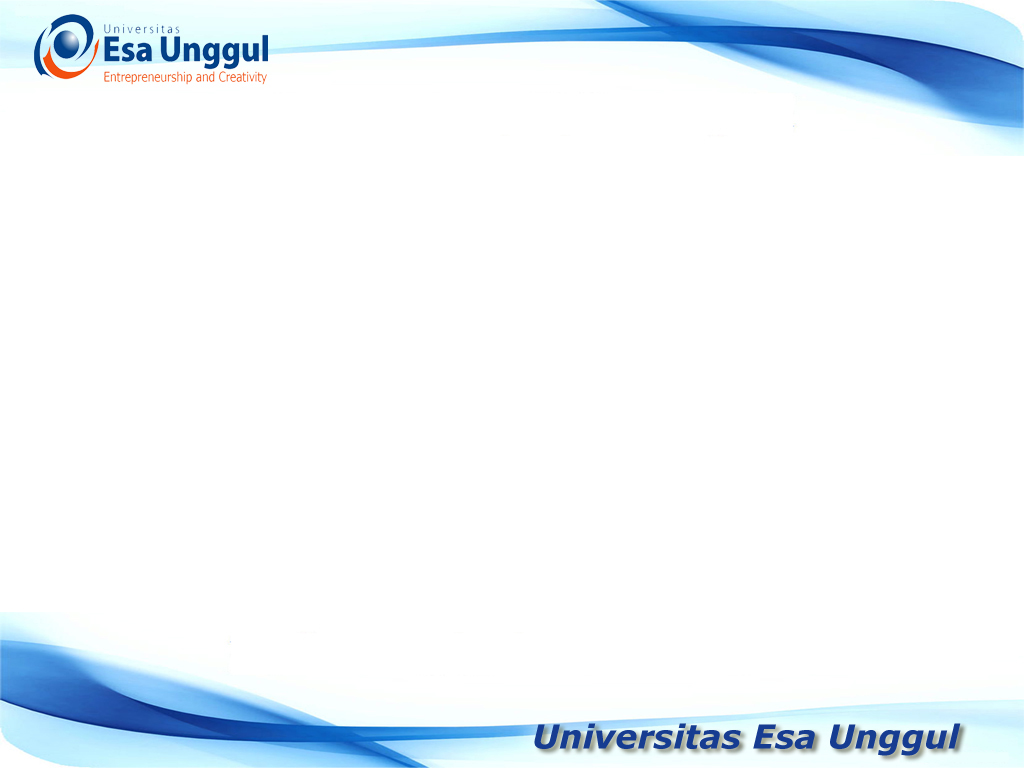 STRUKTUR DATAJenis-Jenis Data
Pertemuan ke dua
JENIS-JENIS DATA
Tipe Data Sederhana
	-	Data Sederhana Tunggal :
		integer, real, boolean, karakter
	-	Data Sederhana Majemuk : string

Tipe Data Berstruktur
	-	Struktur sederhana : array, record
	-	Struktur majemuk
		-	Linier :	stack (tumpukan), queue (antrian), linear linked list
		-	Non Linier : tree (pohon), graph
Tipe INTEGER
Bilangan Bulat: …., -3, -2, -1, 0, 1, 2, 3, …
Tidak mengandung pecahan
Operator untuk tipe Integer
	+	Penjumlahan
	-	Pengurangan
	x	Perkalian
	DIV	Pembagian bulat
		9 div 7 = 1
		13 div 5 = 2
	MOD	Sisa hasil bagi
		9 mod 7 = 2
		13 mod 5 = 3
Tipe INTEGER
Komputer bekerja dengan sistem biner, yaitu hanya mengenal nilai 0 (tidak ada arus) dan 1 (ada arus )
Semua input ke komputer diubah ke dalam bentuk biner agar dapat diproses
Untuk ini digunakan digunakan sistem bilangan biner
Tipe INTEGER
Representasi bilangan integer ke biner
	Integer   	Biner	
	0	0000
	1	0001
	2	0010
	3	0011
	4	0100
	5	0101
	6	0110
	7	0111
	8	1000
	9	1001
	10	1010
	11	1011
	12	1100
	13	1101
	14	1110
	15	1111
1 = 0x23 + 0x22 + 0x21 + 1x20

3 = 0x23 + 0x22 + 1x21 + 1x20

7 = 0x23 + 1x22 + 1x21 + 1x20

13 = 1x23 + 1x22 + 0x21 + 1x20

15 = 1x23 + 1x22 + 1x21 + 1x20
Tipe INTEGER
Representasi bilangan integer ke biner
	Integer   	Biner	
	0	0000
	1	0001
	2	0010
	3	0011
	4	0100
	5	0101
	6	0110
	7	0111
	8	1000
	10	1001
	11	1011
	12	1100
	13	1101
	14	1110
	15	1111
	16	……
N = 2n – 1
N = Nilai maksimal yg dapat
        direpresentasikan
n = jumlah digit

Misal n = 4 maka nilai maksimal =
N = 24 - 1
Tipe INTEGER
Representasi Tipe Integer
    Contoh dalam bahasa Pascal, macam-macam tipe integer :
	shortint, integer, longint
	byte, word
Tipe REAL
Data numerik yang tidak termasuk integer, seperti bilangan pecahan dan bilangan tak rasional digolongkan dalam tipe data Real.
 Ditulis dengan menggunakan titik. Contoh: 1.23                   422.21           -21.00912
Bilangan Real dimasukkan ke dalam memori komputer memakai sistem floating point, dengan versi scientific notation (notasi ilmiah).
Tipe REAL
Notasi ilmiah disajikan dalam 2 bagian, yaitu mantissa (pecahan) dan indeks.
Mantissa (atau koefisien) merupakan digit-digit penting dari sebuah bilangan.
Indeks (atau eksponen) menetapkan posisi titik.
Contoh: 	123.45
		12345 x 10-2
		1.2345 x 102  (scientific notation)
		M x RE
		(M=mantissa; R=radix; E=eksponen)
Tipe BOOLEAN
Tipe data boolean hanya memiliki dua nilai, yaitu: true, false.
Tipe ini sering digunakan untuk variabel pengujian (if test).
Jumlah memori yang dibutukan untuk representasi tipe boolean adalah 1 byte.
Operator-operator untuk tipe boolean adalah : not, and, or
Tipe BOOLEAN
Tipe BOOLEAN
Fungsi Turunan : XOR
Tipe KARAKTER
Tipe karakter digunakan untuk merepresentasikan data tunggal yang berupa :
26 huruf kapital Latin
26 huruf kecil Latin
10 digit Arab
Karakter khusus yang dapat dicetak:
tanda aritmetika + - =
Tanda baca ! ? /
Ruang kosong (blank)
Karakter kontrol (tidak dapat dicetak), seperti pengendalian kursor, dll
Tipe KARAKTER
Tipe karakter direpresentasikan/dikodekan ke dalam memori komputer dengan sistem biner, berdasarkan aturan yang disepakati.
Ada beberapa aturan pengkodean yang sering dipakai. Yang paling banyak digunakan adalah pengkodean dengan sistem:
 EBCDIC (Extended Binary Coded Decimal Interchange Code) 
ASCII (American Standard Code for Information Interchange)
Tipe KARAKTER
Tipe STRING
String adalah tipe data majemuk yang terdiri atas karakter-karakter.
String direpresentasikan di memori komputer sama seperti cara merepresentasikan tipe karakter, dengan pengkodean.
Contoh string: “PALANGKA”, “HC3COOH”, “Y=2M+7”
Tipe STRING
Operasi-operasi yang diterapkan pada tipe string adalah:
	LEN : length, hitung jumlah karakter
	CONCAT : concatenation, menggabungkan string
	SUBSTR : substring, mengambil substring
	INSERT : menyisipkan substring
	DELETE : menghapus bagian string
Tipe STRING
Operasi LEN
	LEN (“A”) = 1
	LEN (“AB”) = 2
	LEN (“ABC”) = 3
	LEN (“PALANGKA”) = 
	LEN (“PALANGKA RAYA”) = 
	LEN (“Y=MX+C”) =
8
13
6
Tipe STRING
Operasi CONCAT
CONCAT (s1,s2) artinya menggabungkan string s1 dan s2
Contoh:
	CONCAT (“AC”,”BC”) = “ACBC”
	CONCAT (“esa”,”UNGGUL”) = “esaUNGGUL”
	CONCAT (“Univ”,”esaunggul”) = “Univesaunggul”
Tipe STRING
Operasi SUBSTR
	SUBSTR(S,m,n) = s, artinya mengambil substring dari S mulai karakter ke-m sebanyak n karakter.
	Contoh:
	SUBSTR (“ABCDE”,2,3) = “BCD”
	SUBSTR (“FACEBOOK”, 3,4) = “CEBO”
	SUBSTR (“PROCESSOR”,5,3) = 
	SUBSTR (“RANDOM-ACCESS”, 4,5) =
“ESS”
“DOM-A”
Tipe STRING
Operasi INSERT
	INSERT (S1,S2,k) artinya menyisipkan string S2 ke dalam string S1 pada posisi k.
	Contoh :
	INSERT (“12”,”34”,2) = “1342”
	INSERT (“ABC”,”XYZ”,1) = “XYZABC”
	INSERT (“FLOAT”,”POINT”,4) = “FLOPOINTAT”
	INSERT (“WORD”,”BYTE”,3) =
“WOBYTERD”
Tipe STRING
Operasi DELETE
	DELETE (S,i,k) artinya menghapus substring dari S mulai karakter ker i sebanyak k karakter.
	Contoh :
	DELETE (“MAINBOARD”,3,4) = “MAARD”
	DELETE (“OVERCLOCK”, 1,2) = “ERCLOCK”
	DELETE (“ACCESS”,2,3) = 
	DELETE (“HOLIDAY”,5,3) =
“ASS”
“HOLI”
SEKIAN